Existing Building Commissioning Workshop: Series 16, Session 4
A Field Introduction to Hot Gas Bypass and the Vapor Compression Cycle
Presented By:
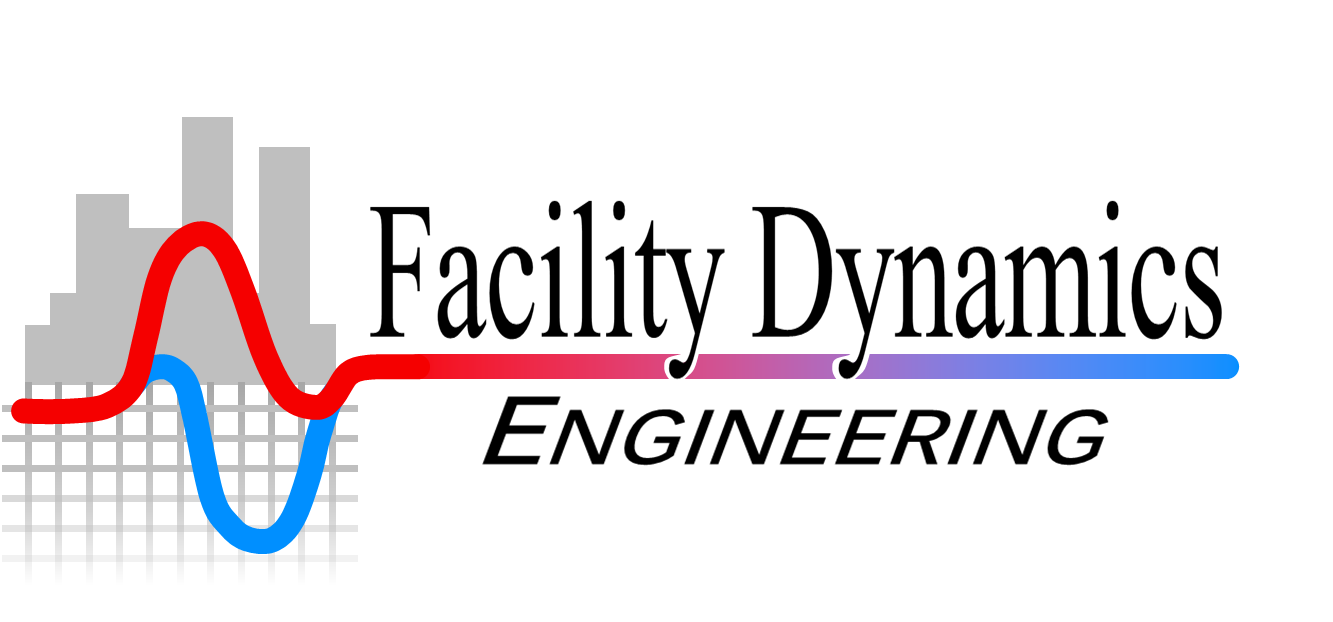 David Sellers
Senior Engineer, Facility Dynamics Engineering
Vapor Compression Refrigeration Machines
An application of saturated system and phase change principles and concepts
Chillers
2
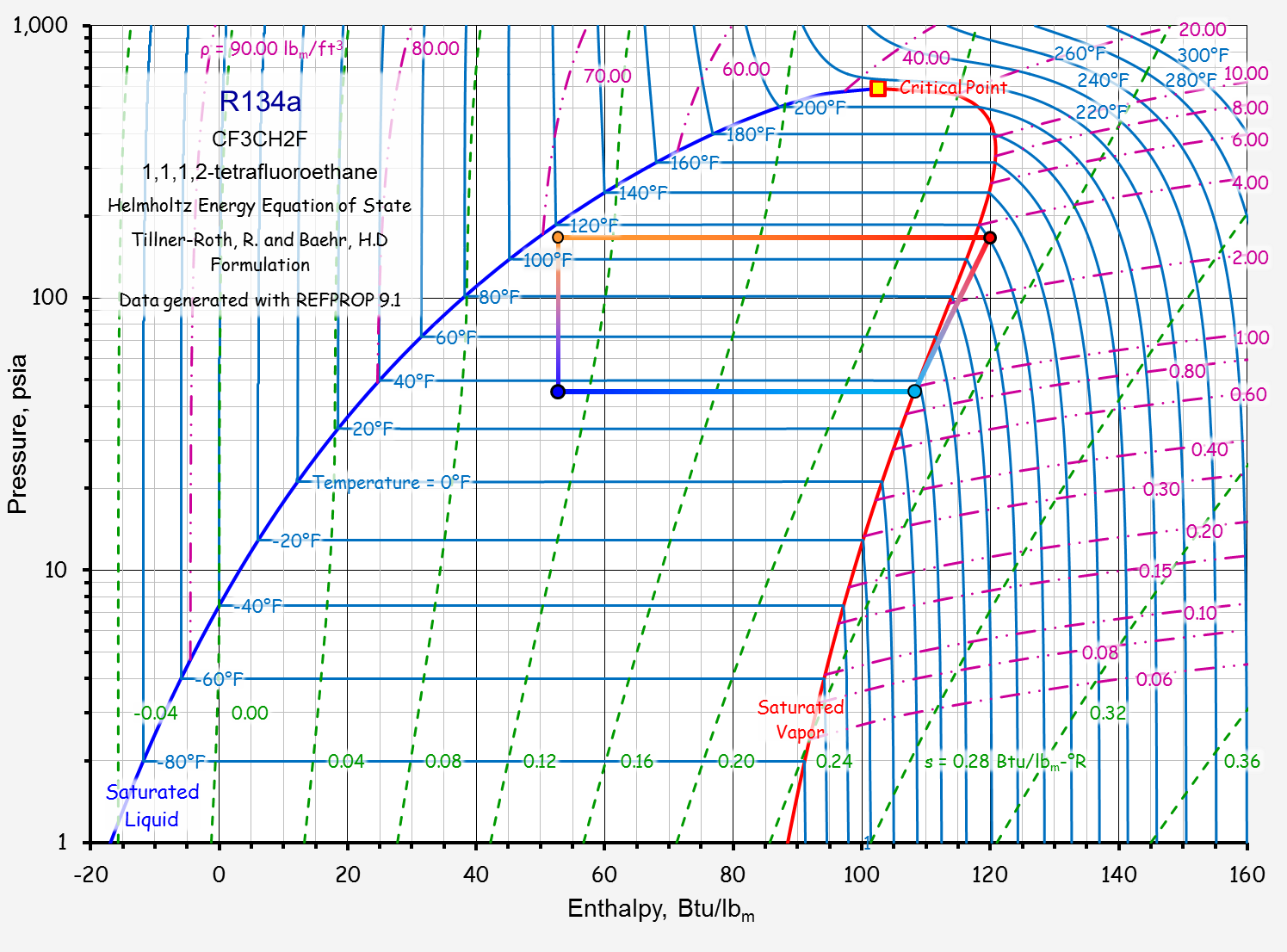 Condensation
Expansion
Compression
Evaporation
Chillers
3
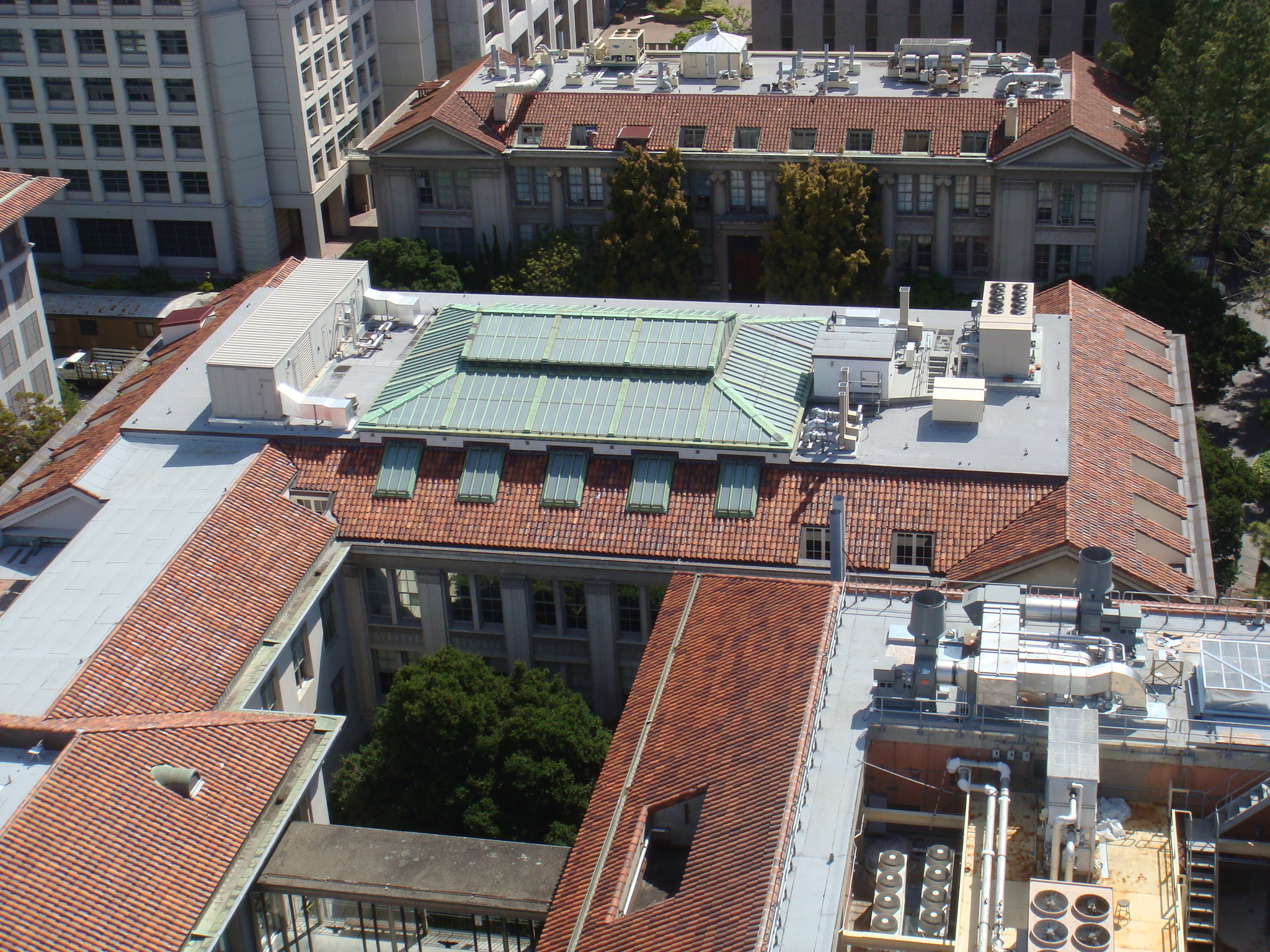 An Air Cooled Vapor Compression Cycle Chiller
Chillers
4
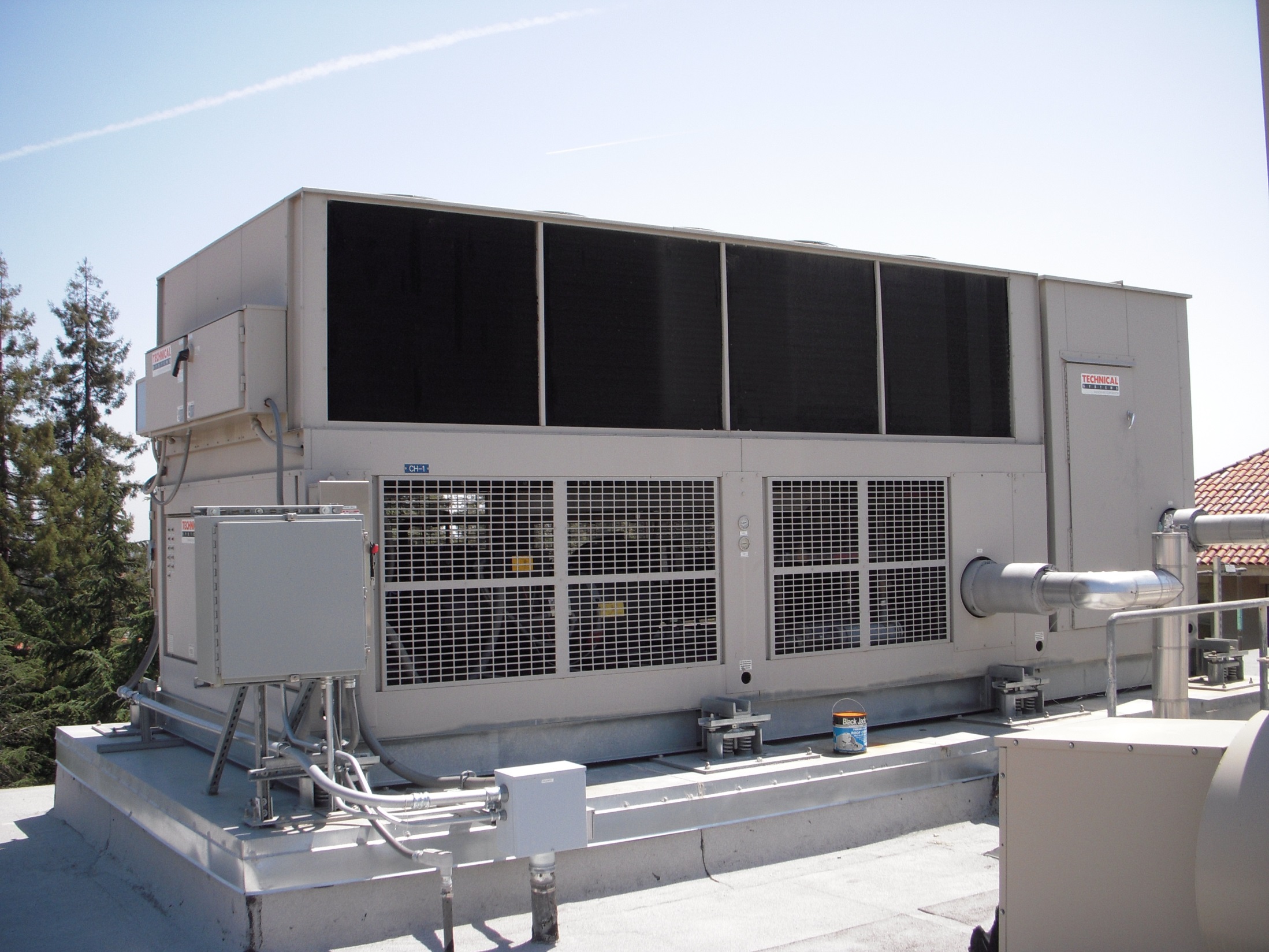 Chillers
5
An Air Cooled Vapor Compression Cycle Chiller
Chillers
6
Hot Gas Line
Liquid Line Solenoid Valve
Liquid Line
Suction Line
Evaporator
Chillers
7
Which Pipe is Which
Suction Line			
Liquid Line			
Hot gas line
Largest, coldest and insulated
Smallest, warm, usually not insulated
Size between suction and liquid line size, hot, typically not insulated
Vapor Compression Cycle
8
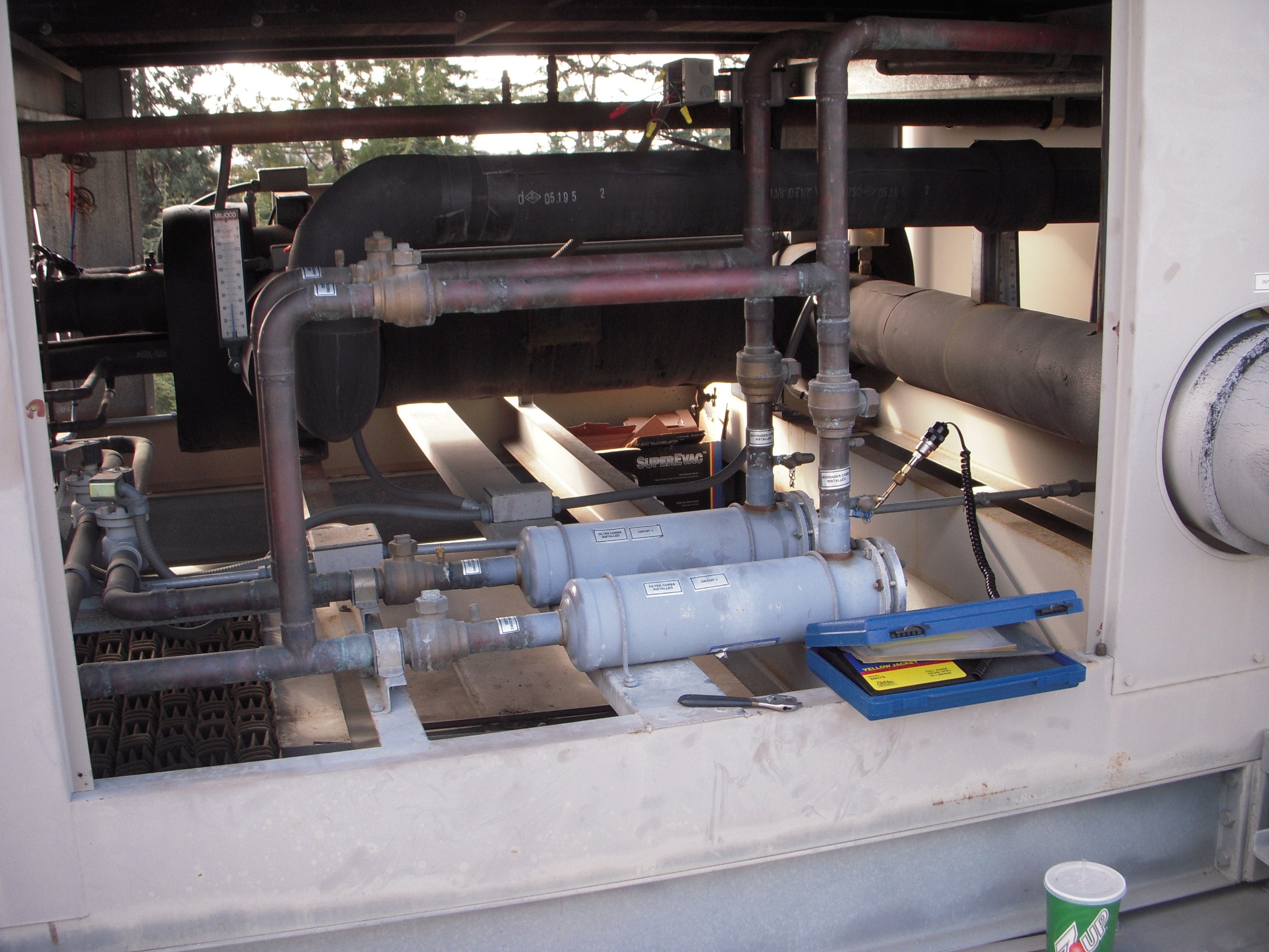 Service Bypass to Allow Filter Dryer to be Serviced (Not shown on diagram
Evaporator
Filter Dryer (Not shown on diagram)
Service Valves (Not shown on diagram
Vapor Compression Cycle
9
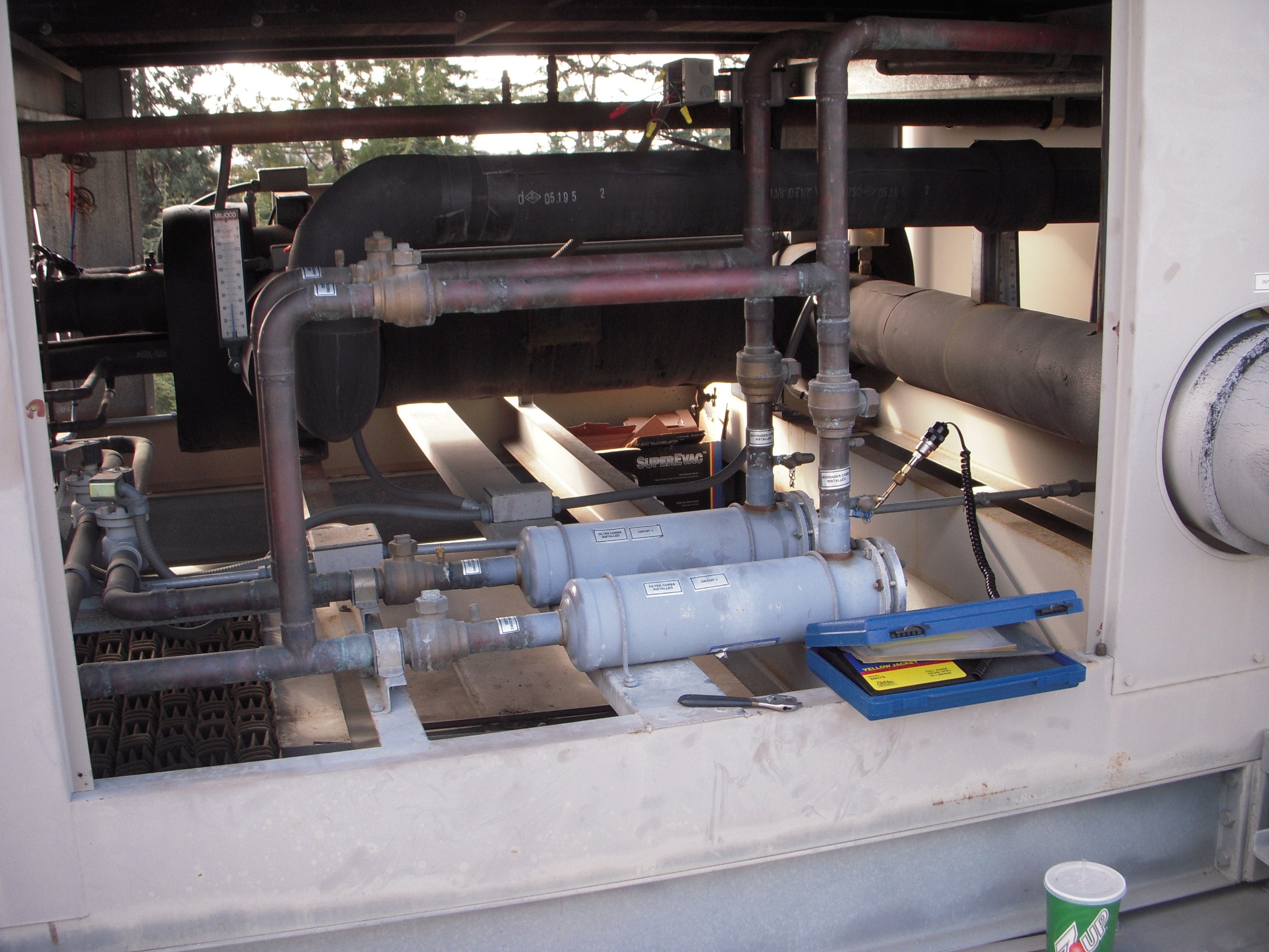 Liquid Lines
Chilled Water Pipes
Suction Line
Liquid Line Solenoid Valve
Vapor Compression Cycle
10
Hot Gas Line
Liquid Line
Suction Line
Evaporator
Compressor
Chillers
11
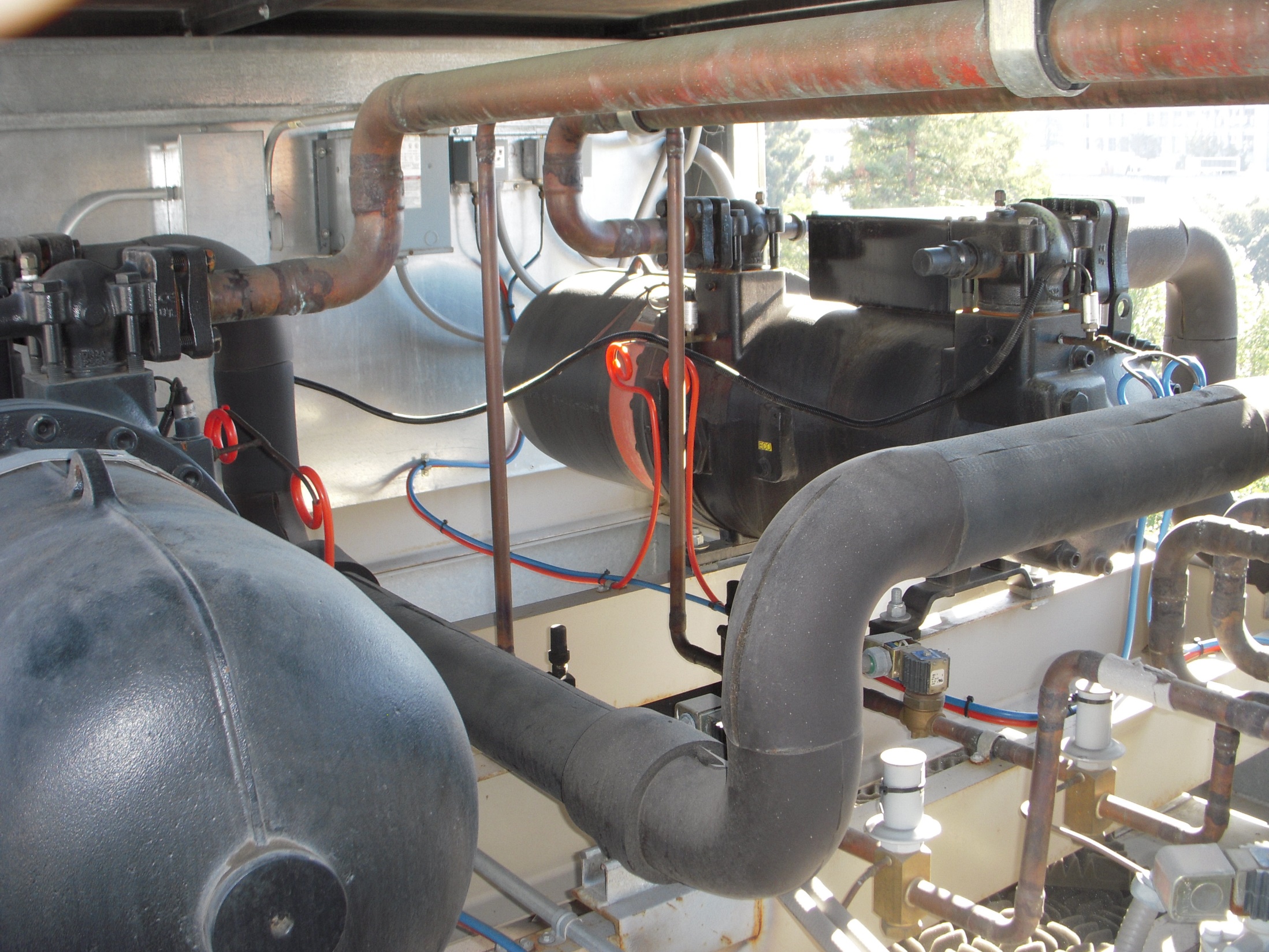 Compressor
Hot Gas Lines
Compressor
Suction Line
Vapor Compression Cycle
12
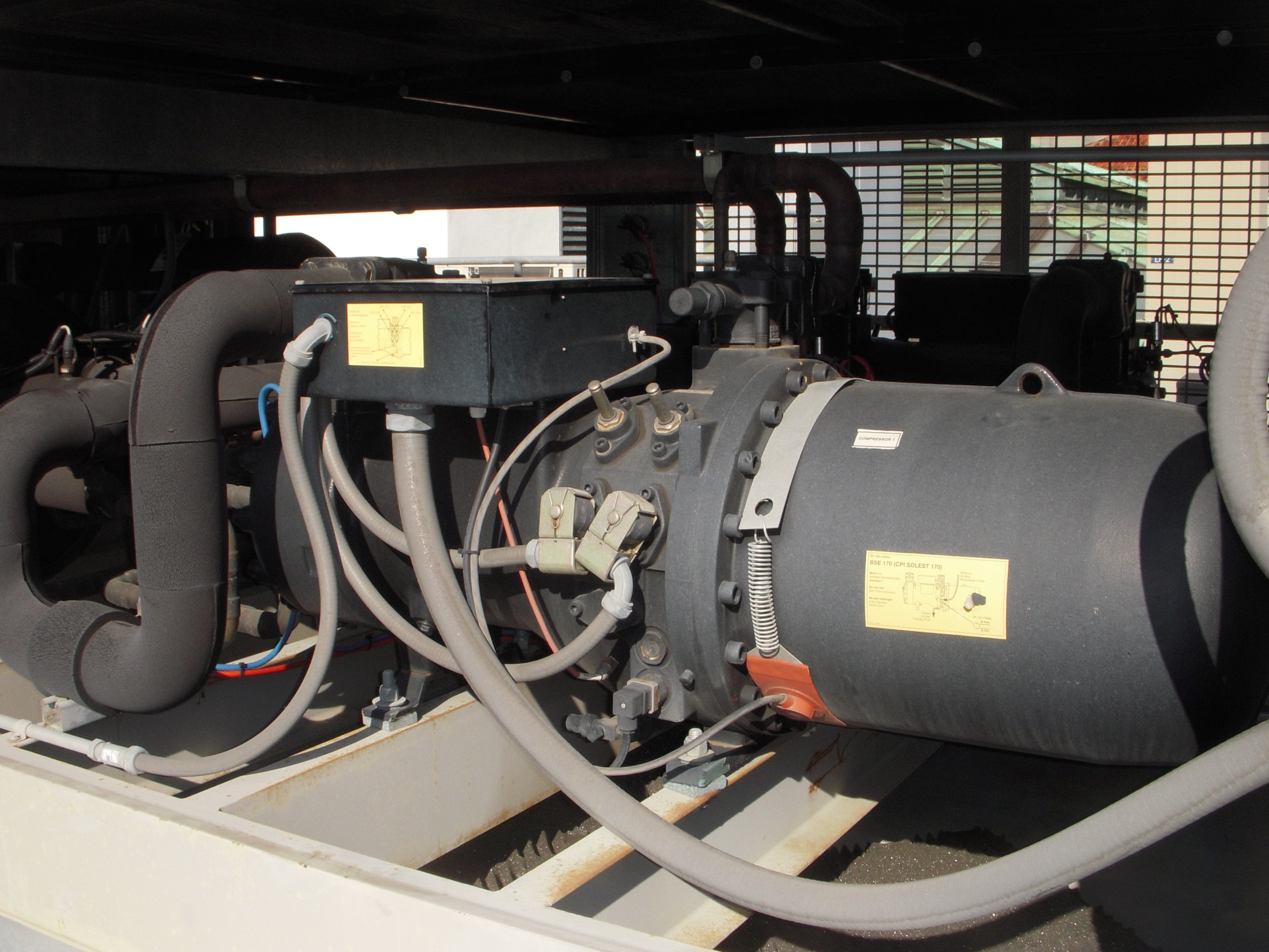 Compressor
Suction Line
Chillers
13
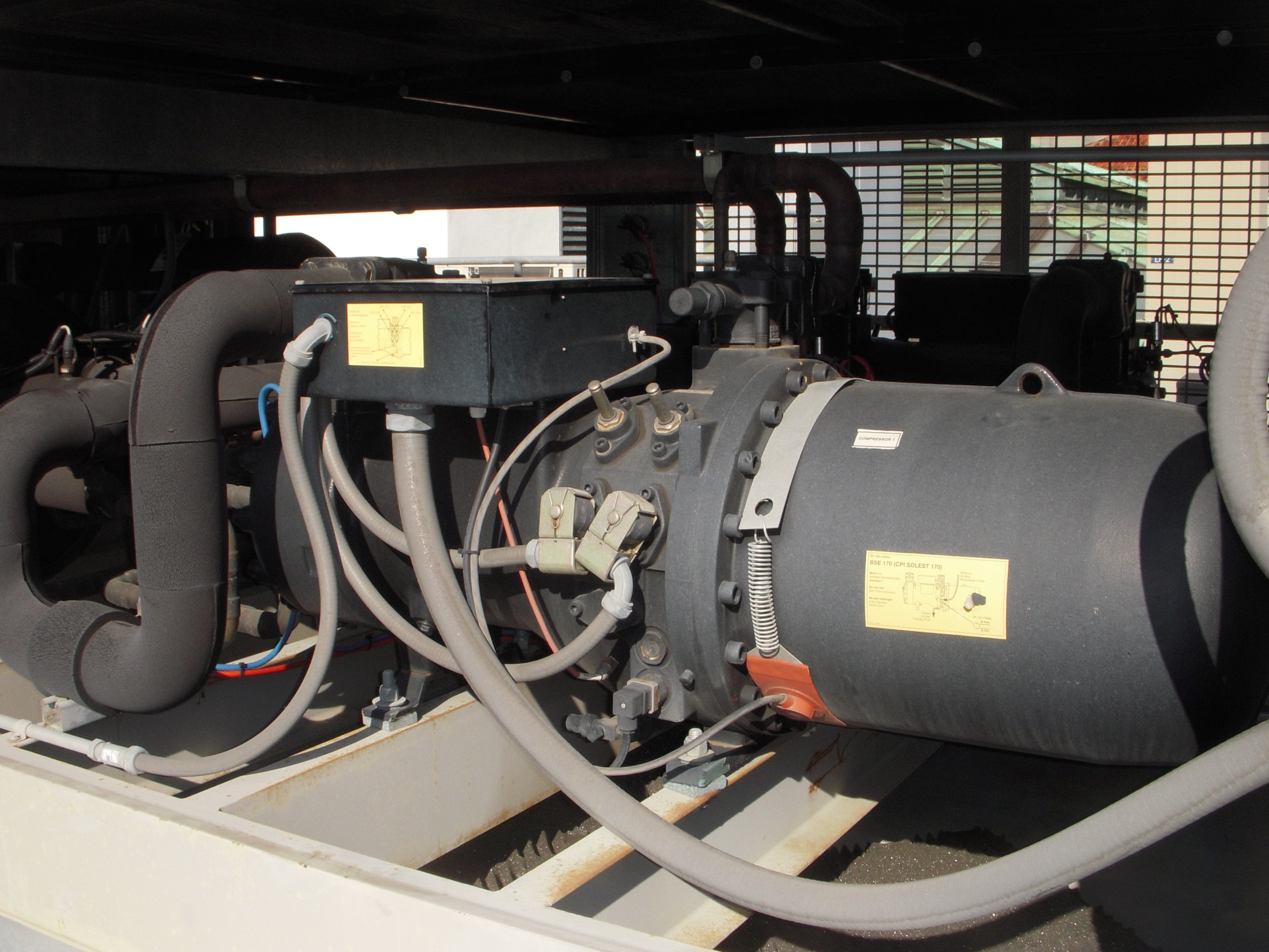 Unloaders
Chillers
14
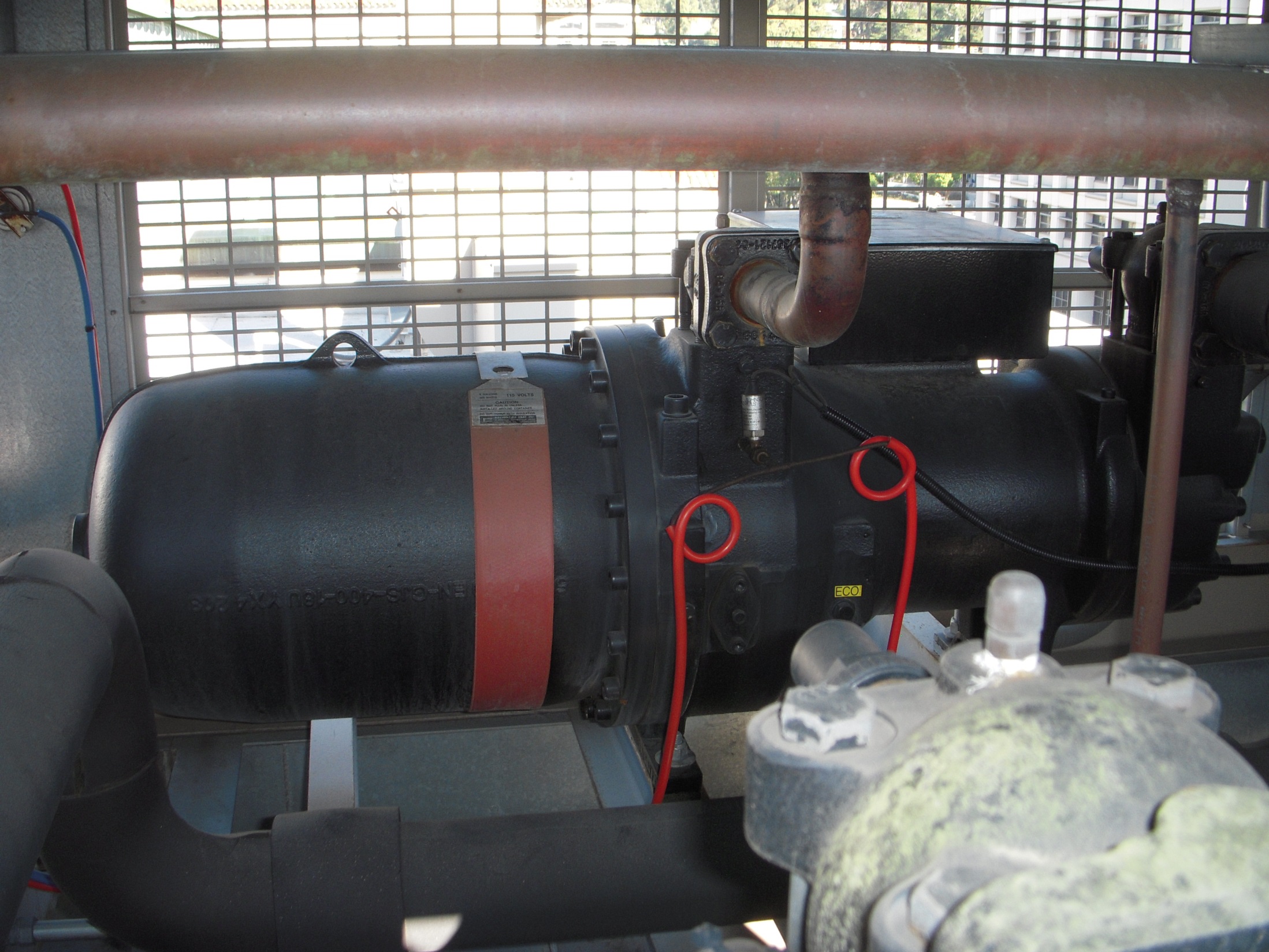 Crank Case Heater
Chillers
15
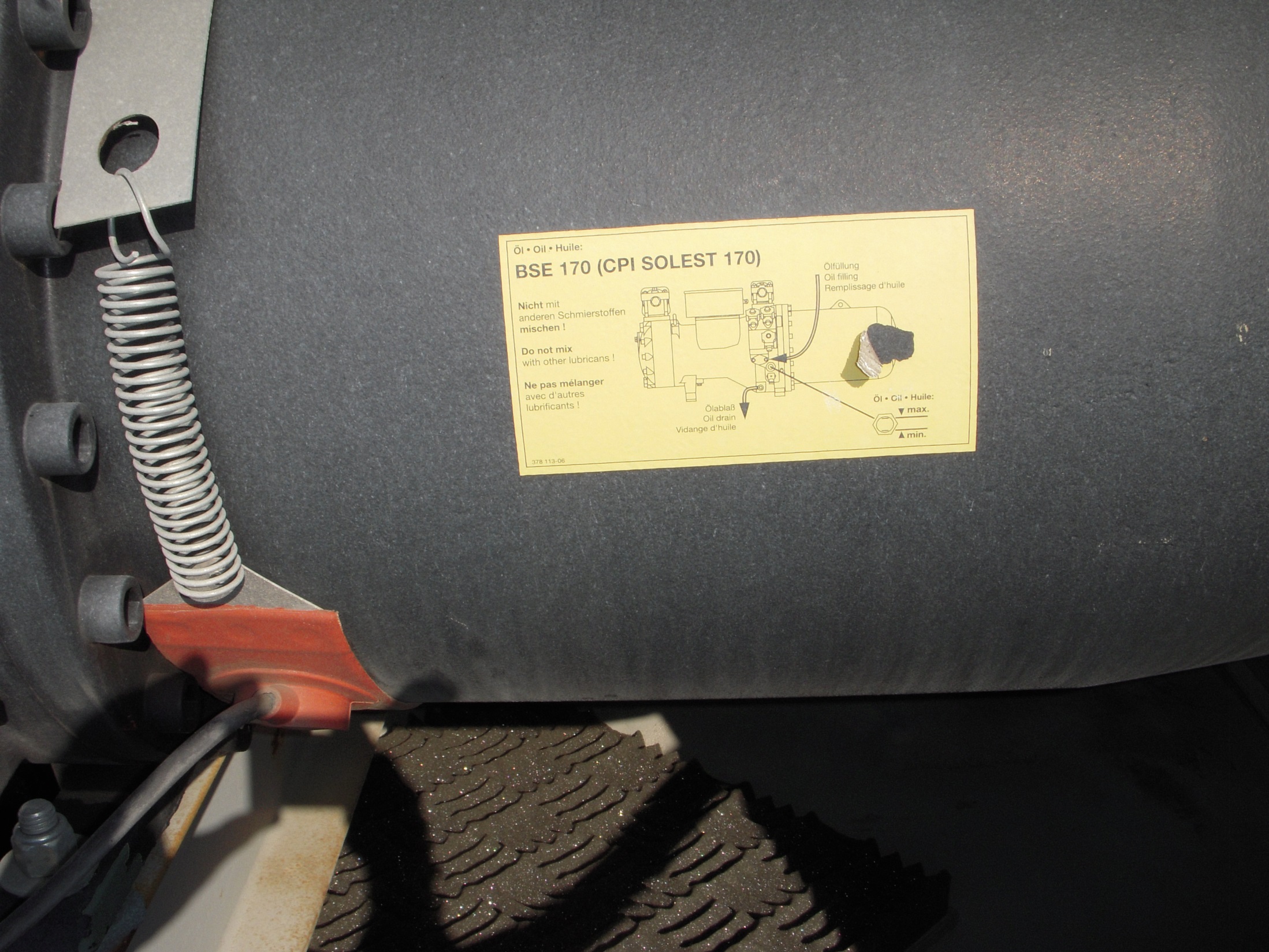 Crank Case Heater
Chillers
16
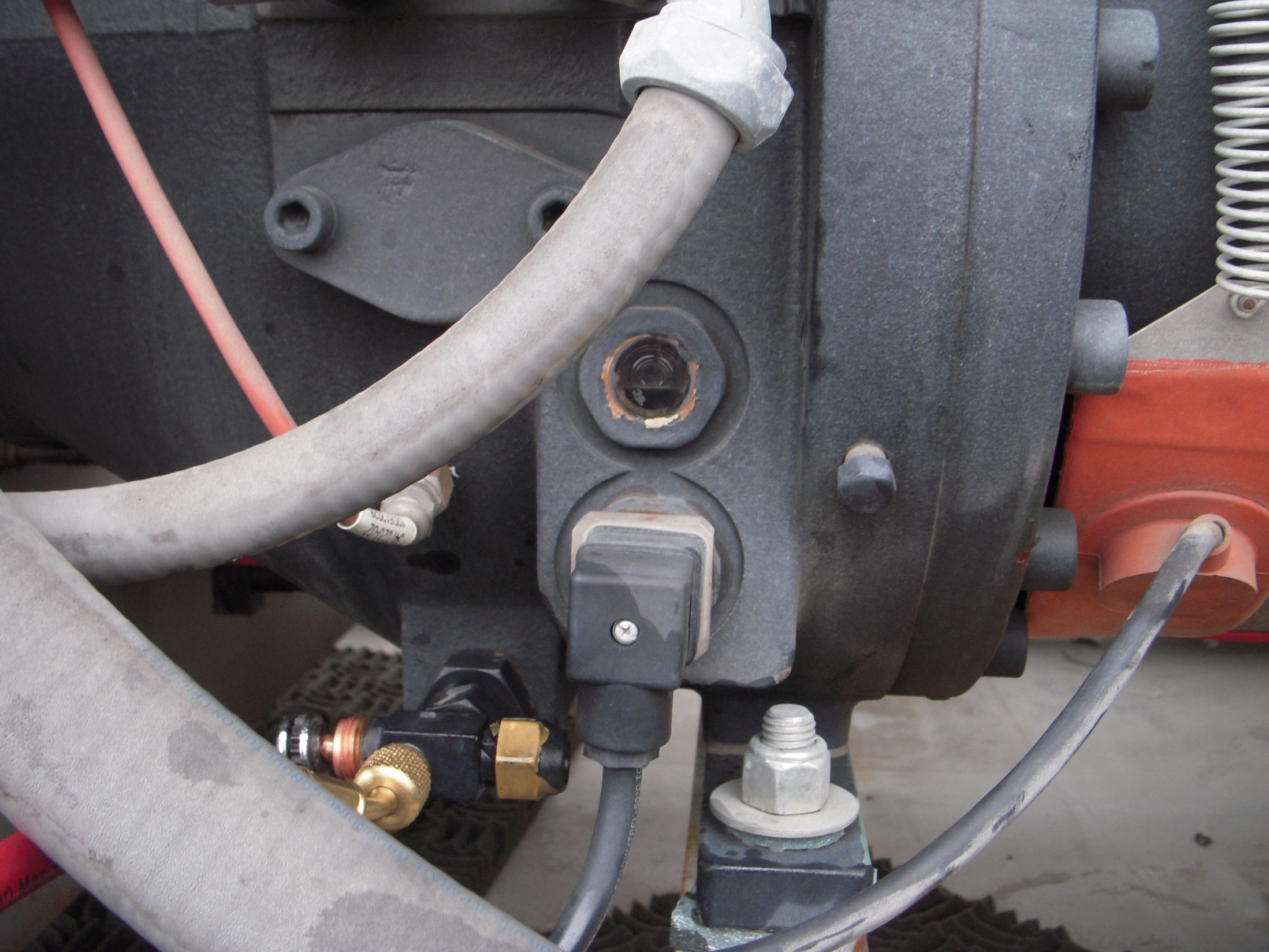 Oil Sight Glass
Chillers
17
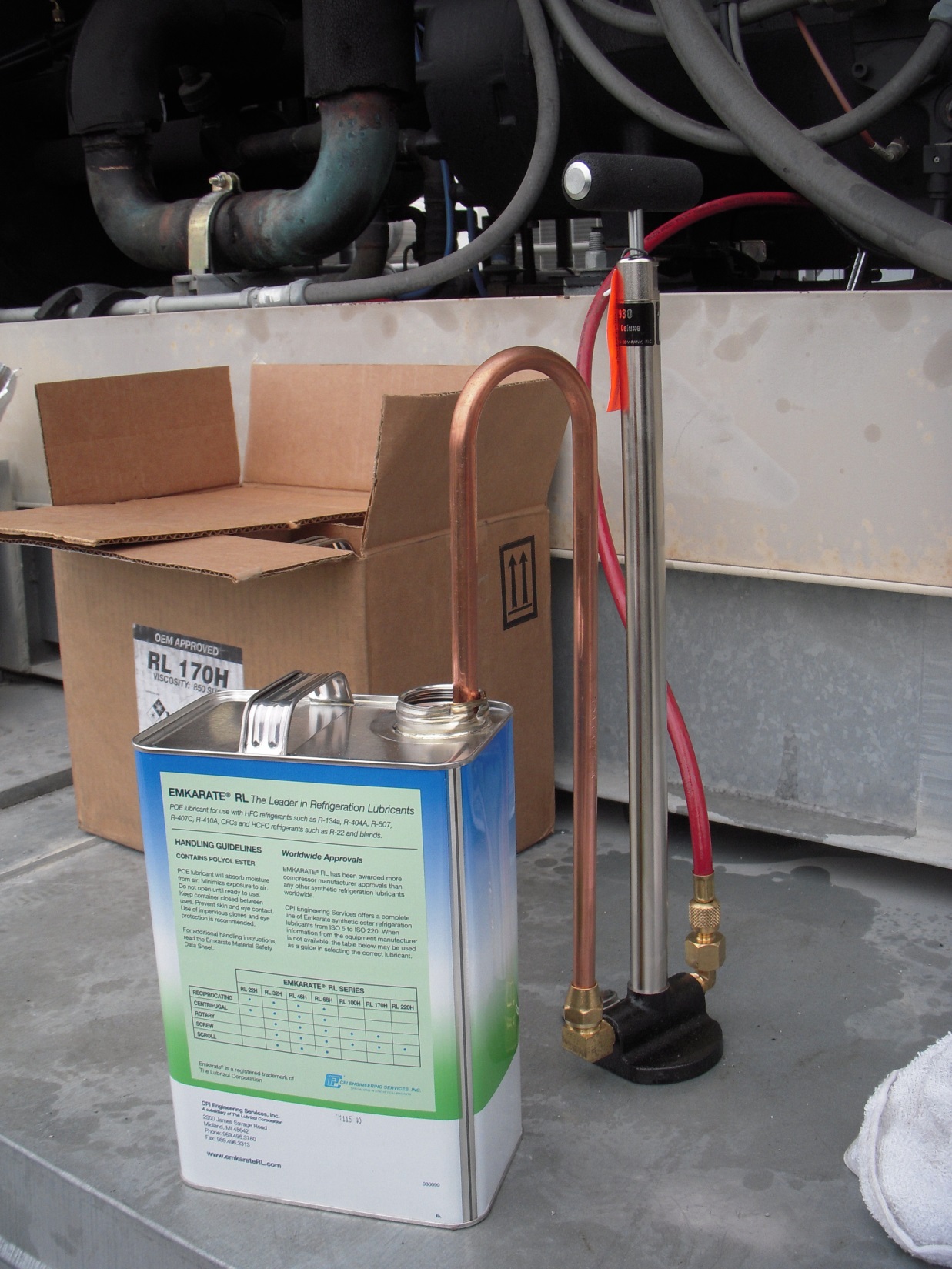 Hand Pump for Adding Oil
Chillers
18
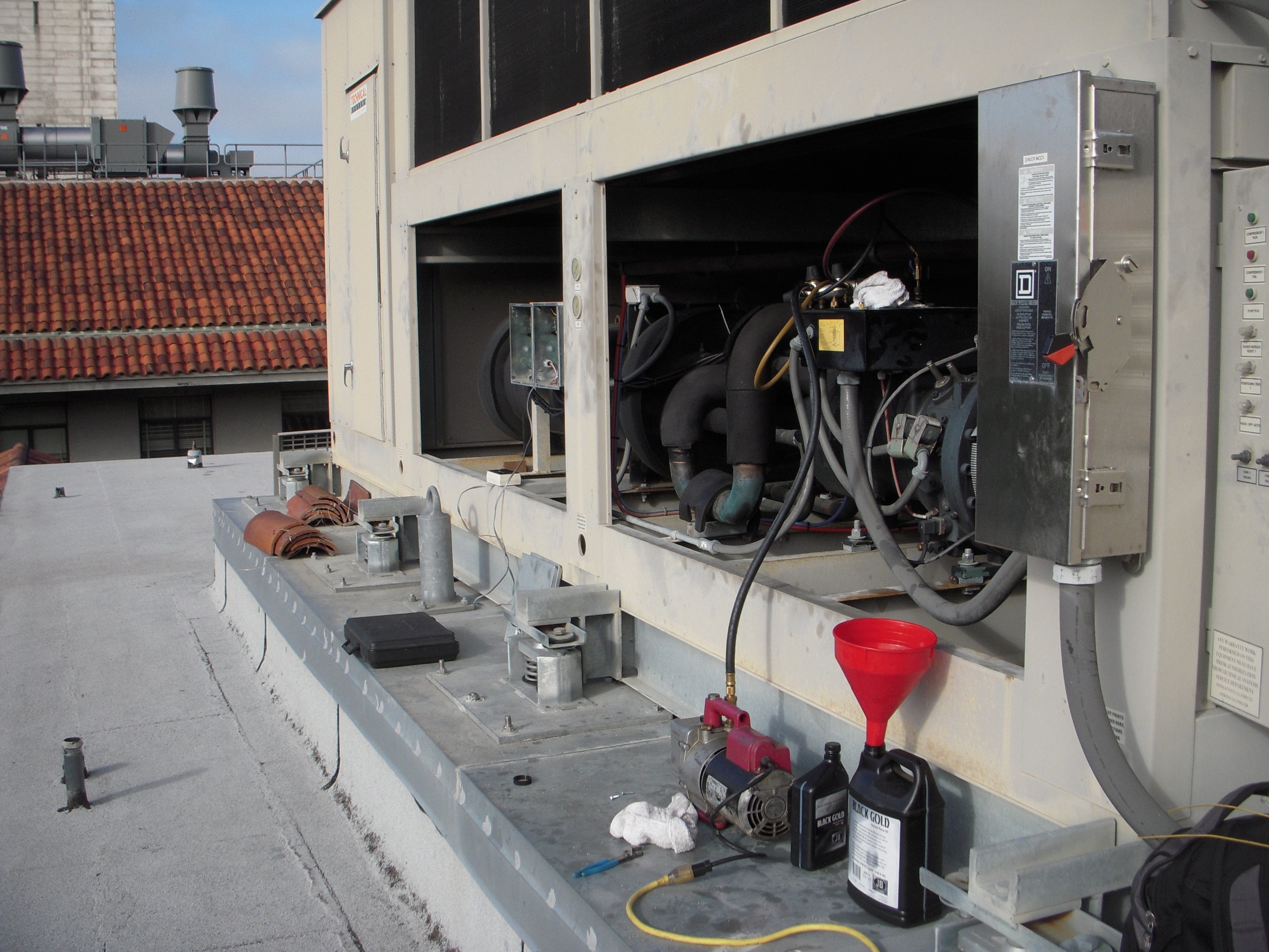 Vacuum Pump Evacuating the System in Preparation for Charging
Vacuum Pump
Vapor Compression Cycle
19
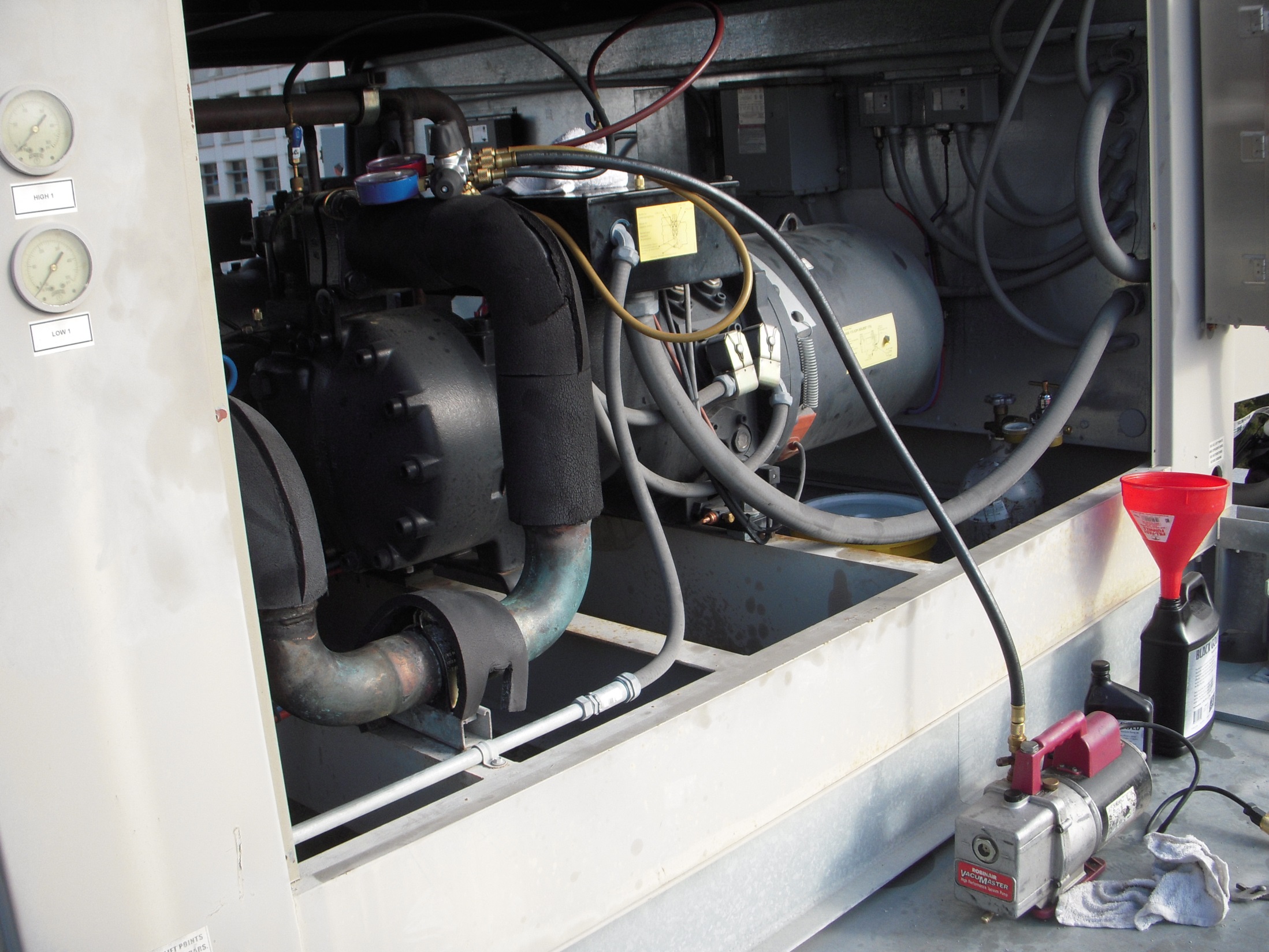 Vapor Compression Cycle
20
Condenser
Receiver
Compressor
Chillers
21
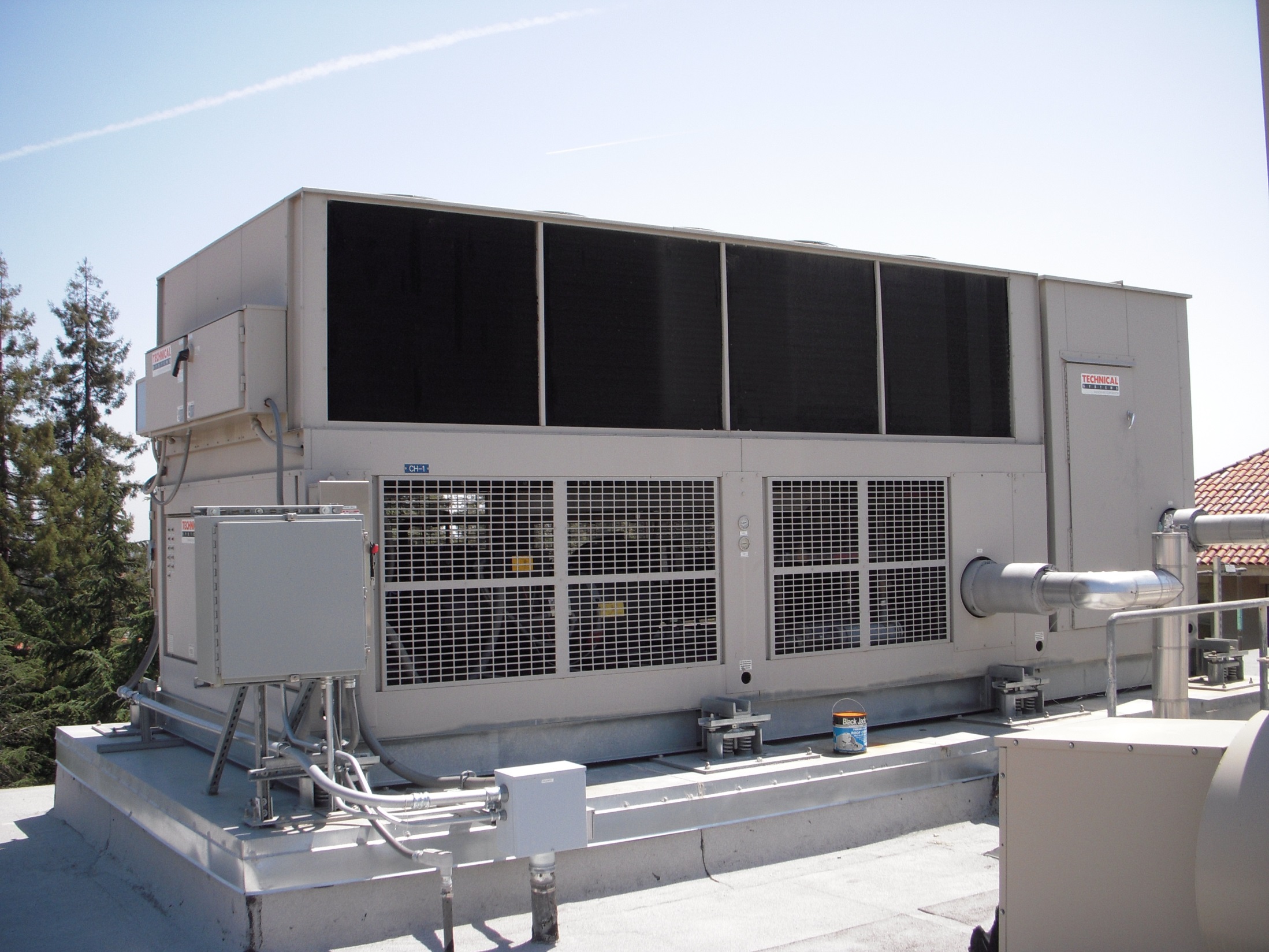 Condenser
Chillers
22
Condenser
Receiver
Liquid Line Solenoid Valve
Expansion Valve
Evaporator
Compressor
Chillers
23
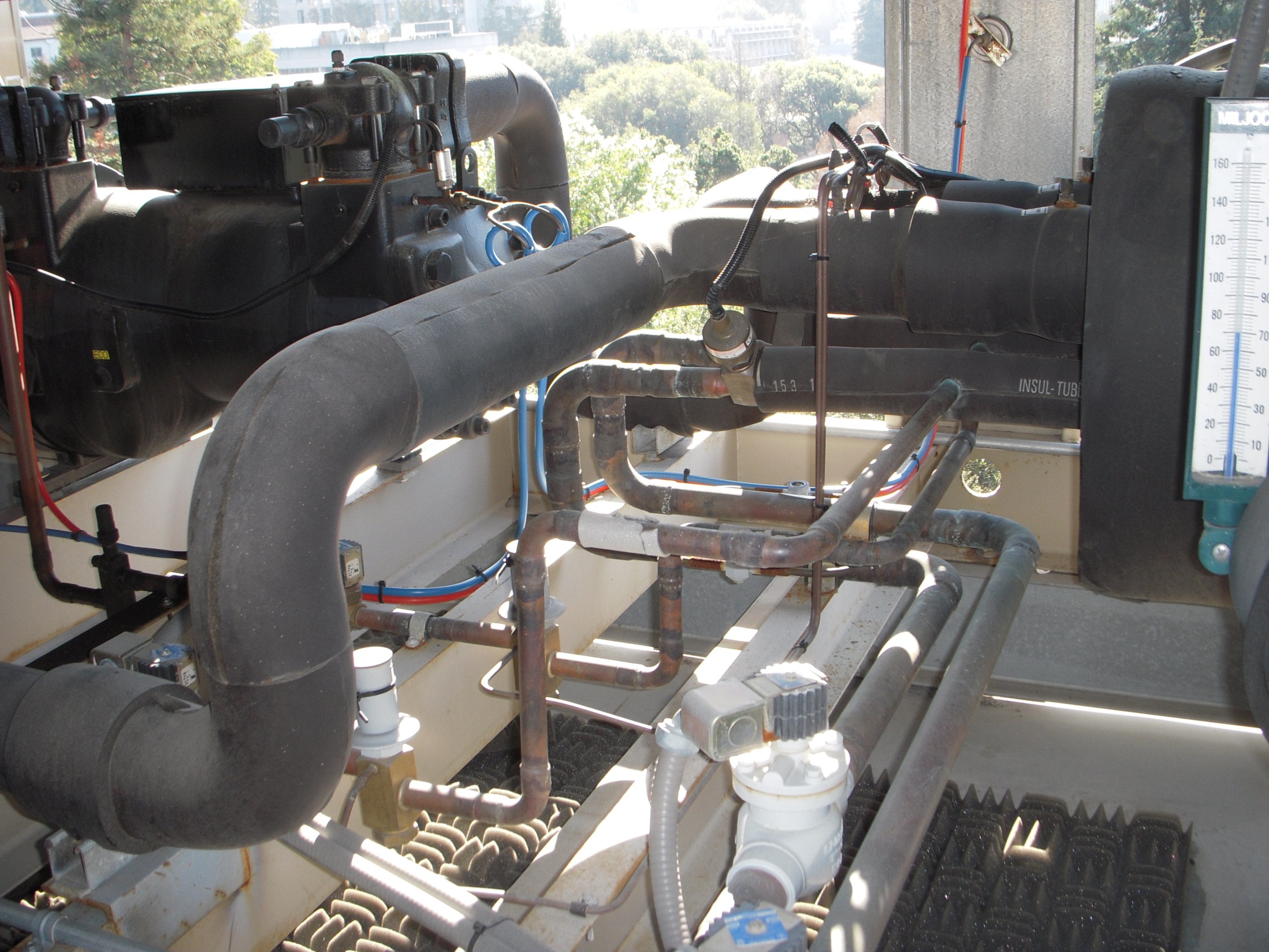 Expansion Valve
Suction Line
Liquid Line Solenoid Valve
Liquid Lines
Chillers
24
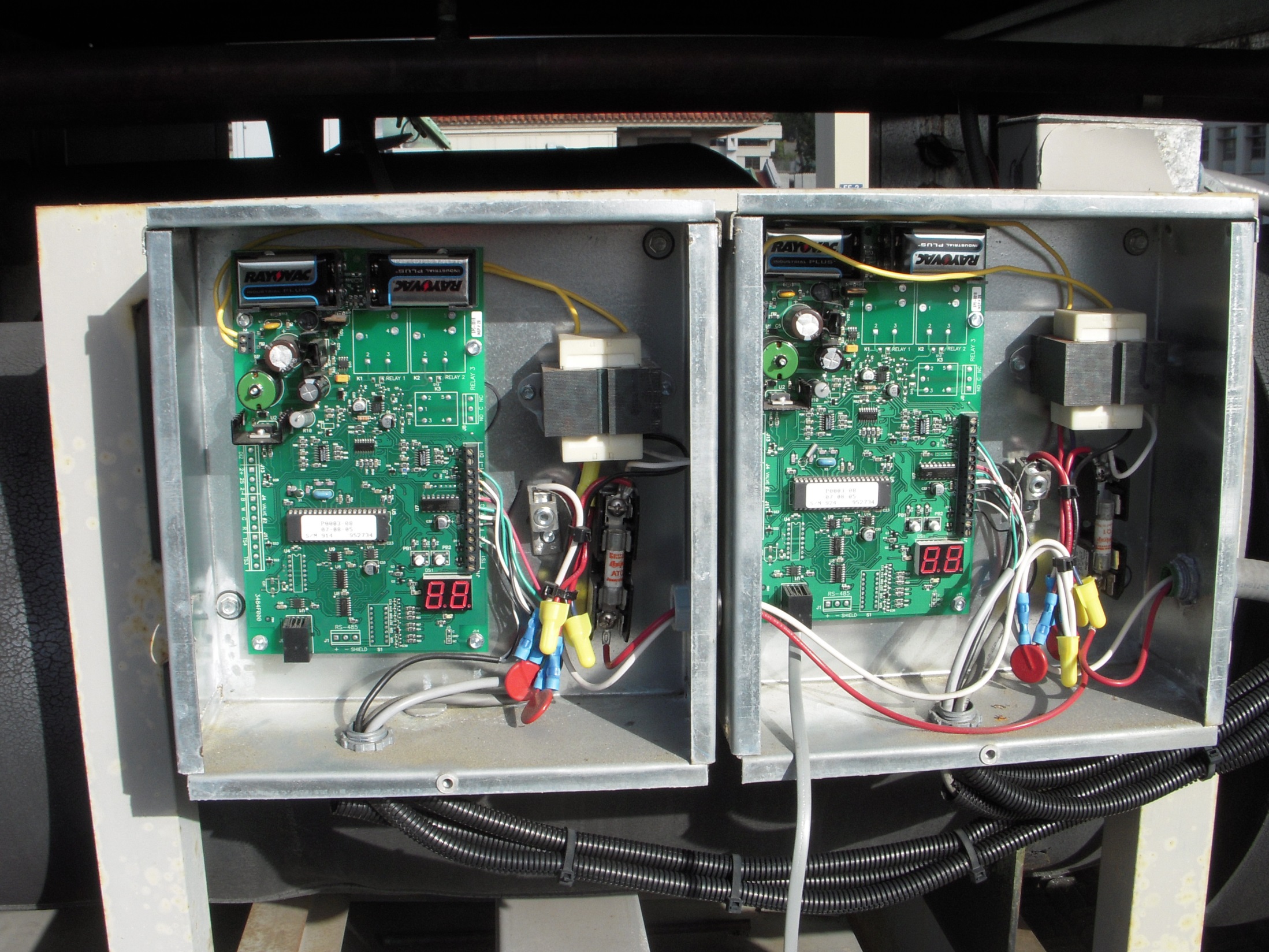 Electronic Expansion Valve Controllers
Vapor Compression Cycle
25
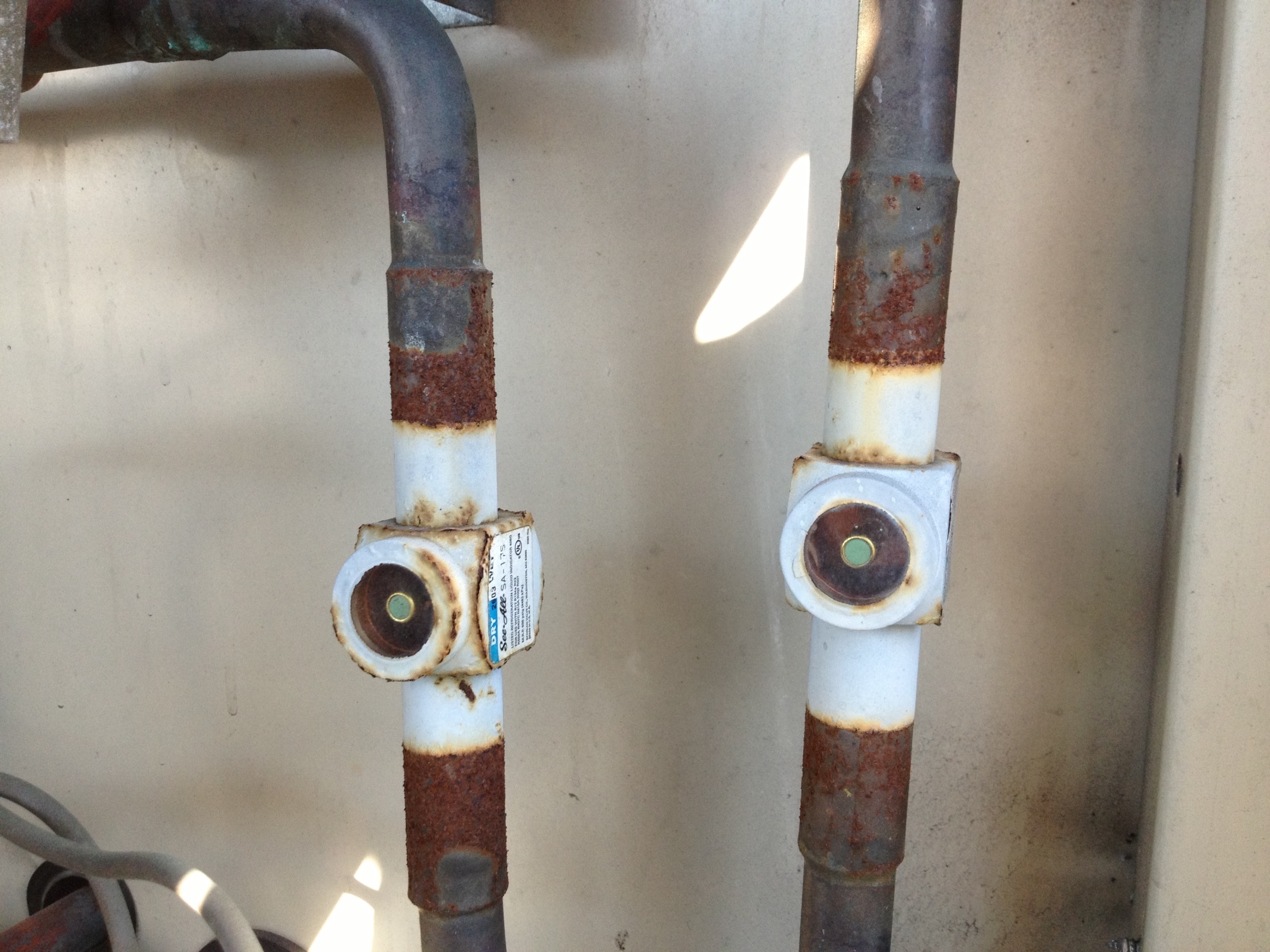 A Refrigerant Sight Glass
Vapor Compression Cycle
26
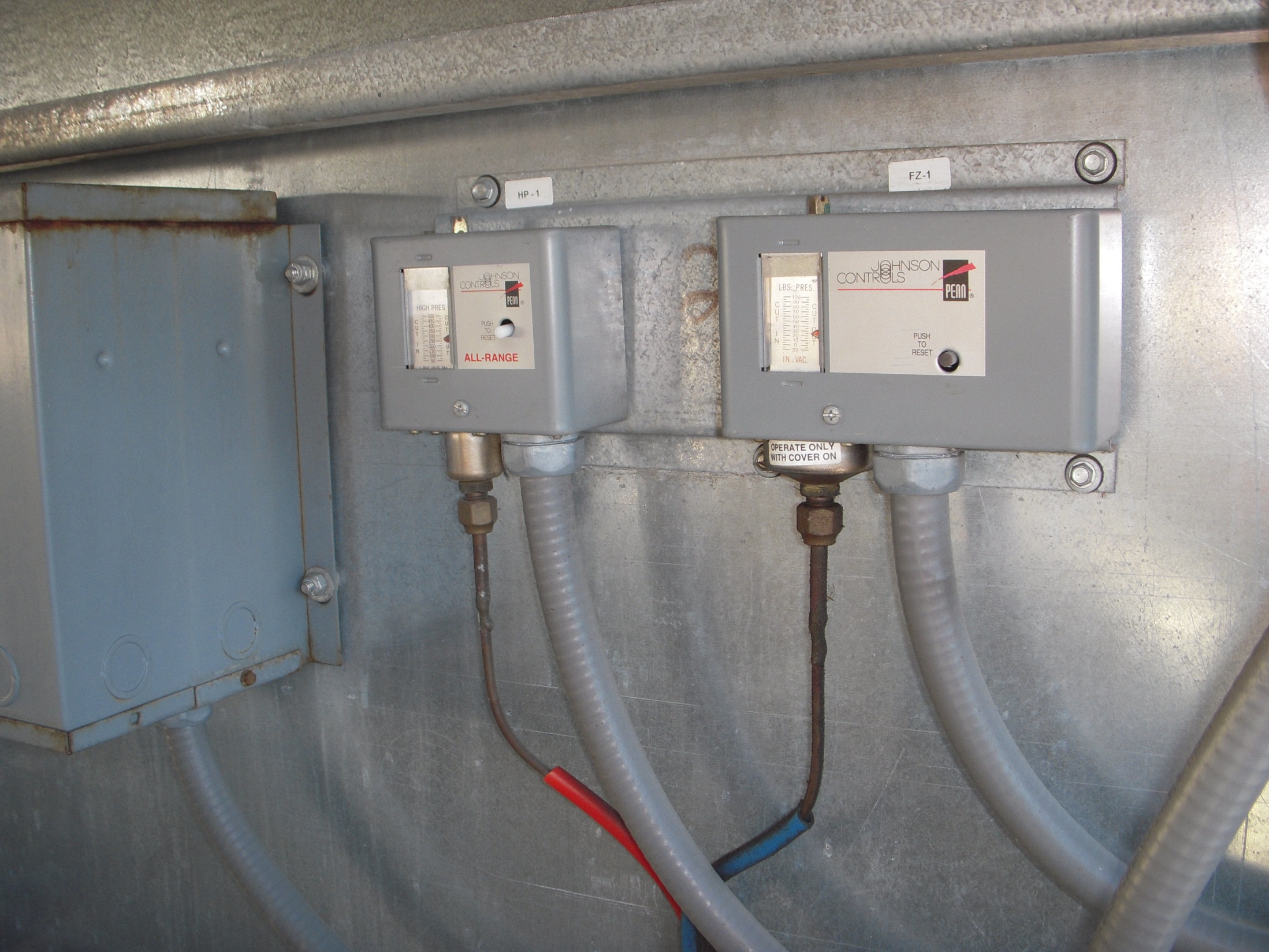 Typical Control Switches
Vapor Compression Cycle
27
Adding Hot Gas Bypass
Hot Gas Solenoid
Hot Gas Regulator
Vapor Compression Cycle
28
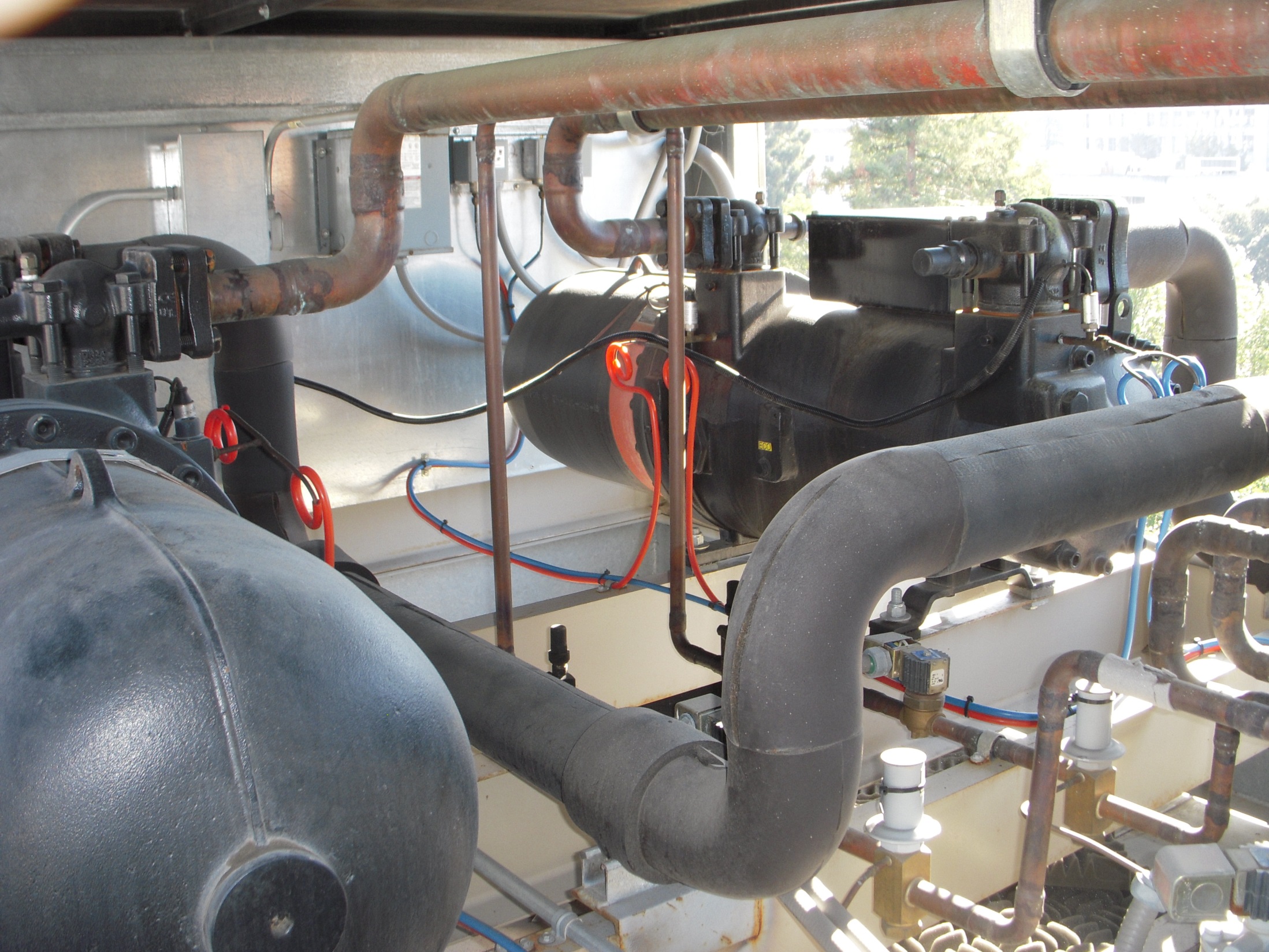 Hot Gas Bypass Lines
Hot Gas Solenoid Valve
Service Valve
Hot Gas Regulator
Vapor Compression Cycle
29
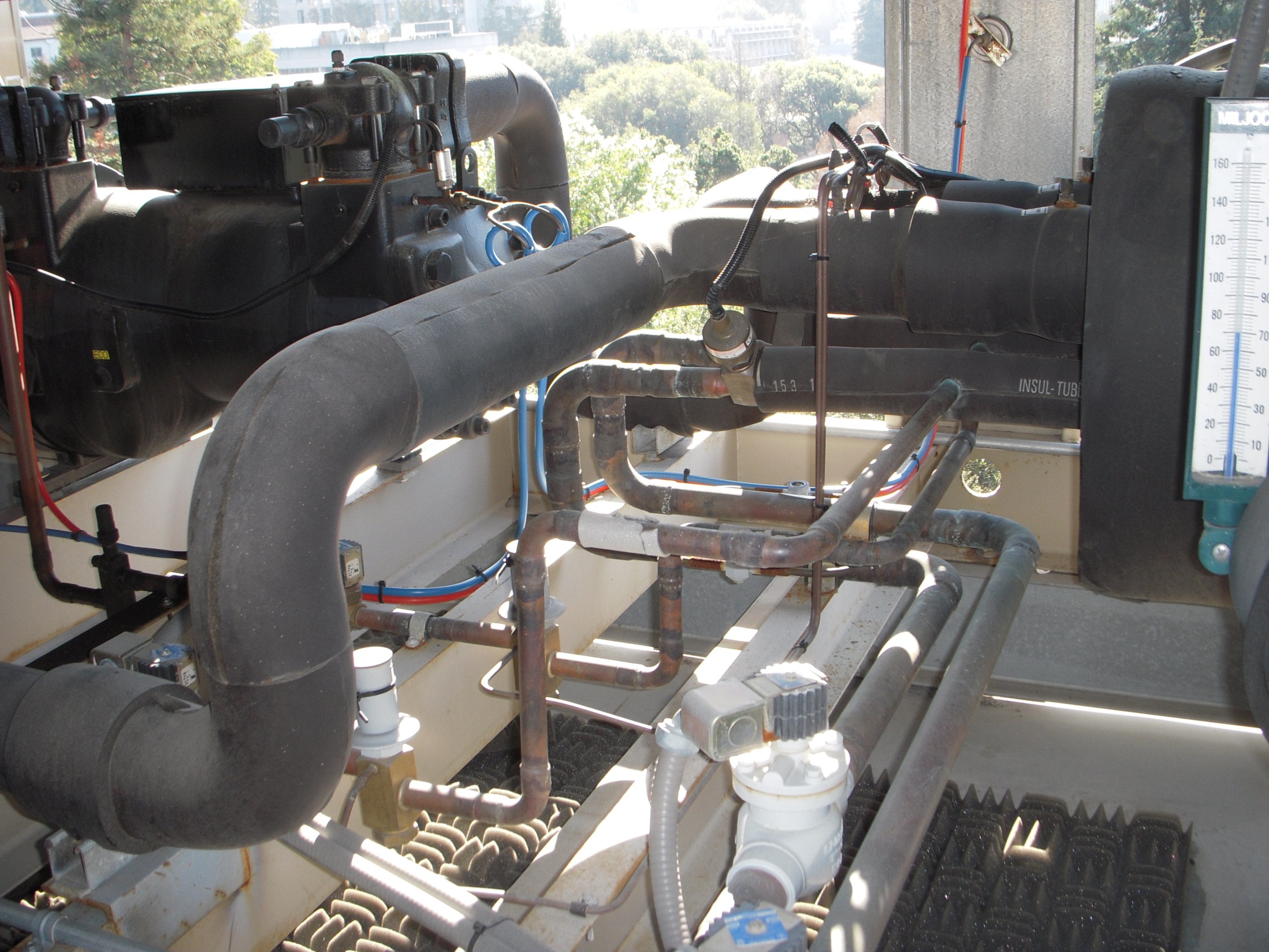 Hot Gas Connections to the Evaporator
Vapor Compression Cycle
30